План презентации
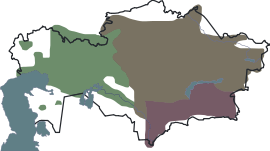 Введение 

Стратегические приоритеты 

Мероприятия на 1 й год
Введение
В Центрально-Азиатском регионе Казахстан – крупнейшая страна приема мигрантов. Согласно независимым данным на территории республики находится 1 млн. мигрантов с неурегулированным статусом

В 2008г. провели исследование доступа мигрантов к услугам здравоохранения в Казахстане

В 2013 Казахстан получил право подать раннюю заявку на НМФ
Трудовая сфера
Правовая сфера
- Скрыть мигрантов 
   от полиции- Полицейские рейды и         
   взятки
- Стоимость и сложность    
   регулирования
- Полицейские преследования,  
   жестокость и вымогательства
- Страх и риск  оказаться на улице
- Уязвимость к  
   туберкулезу- Ограниченный 
   доступ к лечению
- Плохое здоровье- Недоедание- Позднее обращения за    
  медицинской помощью
- Страх депортации
- Оплата и взятки
   медработникам
- Барьеры к  доступности  медицинских услуг 
- Отношение медработников
- Структура системы здравоохранения: 
    ПМСП vs. ТБ
- Языковые и культурные барьеры
Сфера здравоохранения
Структурные факторы влияющие на уязвимость мигрантов. Хаффман, С.А. и др., Эксплуатация, уязвимость к туберкулезу и доступ к лечению среди узбекских трудовых мигрантов в Казахстане. Социальные науки и медицина. (2011) doi:10:1016/j.soccimed.2011.07.019 - в прессе.
Введение
- Неформальные договора- Отсутствие регистрации- Секвестрации- Конфискация паспорта- Эксплуатация/переутомления- Плохие рабочие и жизненные  
    условия
- Перенаселенность
Краткая информация
Задача 7  Концептуальной Заявки (Задача 4.4 Комплексный план по борьбе с ТБ в Казахстане 2014-2020)- Оказание противотуберкулезной медицинской помощи внутренним и внешним мигрантам
Срок внедрения: декабрь 2014 - декабрь 2017 гг.
Сумма гранта – 6 577 628 дол. США 
Целевая группа:  внутренние и внешние мигранты
Пилотные регионы: Алматы, Алматинская область, Астана, Актау, Aктобе, Караганда, Шымкент
Внешние партнеры: ЕвроВОЗ, МОМ, МОККП
Минимальный пакет услуг
Управление
- правовая основа
- финансирование
- обмен информацией между странами
МИНИМАЛЬНЫЙ 

ПАКЕТ

 УСЛУГ
Поддерживающая среда
Предоставление 
услуг
-  инфекционный контроль 
диагностика
лечение
- возможности и стимулы
- адвокация, коммуникационное взаимодействие и социальная мобилизация
Эпиднадзор и мониторинг
“Минимальный пакет для трансграничной борьбы с ТБ и противотуберкулезной помощи в Европейском регионе ВОЗ: консенсусное заявление Вольфхезе”
- личные данные пациента 
- эффективность работы программы
Приоритетные направления
Устранение барьеров ограничивающих доступ к услугам для внутренних и внешних мигрантов

Обеспечение профилактики, диагностики и лечения туберкулеза среди мигрантов

Усиление вовлечения сообщества , укрепление роли гражданского общества и НПО с  целью оказания противотуберкулезной помощи внутренним и внешним мигрантам
Мероприятия на 1-й год
Внешняя техническая помощь ВОЗ и МОМ по разработке правовых и процессуальных рамочных соглашений и созданию руководства по мигрантам.
Создание межведомственных Рабочих групп и организация заседаний
Организовать совещание высокого  уровня с участием представителей соседних государств (ЦАР), ВОЗ, и партнеров
Организовать координационные встречи между ведомствами и НПО по вопросам ТБ среди мигрантов
Мероприятия на 1-й год
1 Тренинг для НПО, партнеров и сотрудников миграционных центров по разработке и тестированию информационных материалов
1 TOT для команды тренеров по основам туберкулеза, его профилактике, вовлечению общин мигрантов, навыки общения и мобилизация по профилактике туберкулеза, ТБ адвокация
 Каскадные тренинги для сотрудников/волонтеров миграционных центров и  аутрич/социальных работников НПО  и медицинских работников по основам туберкулеза, навыкам общения и социальной поддержки больных туберкулезом мигрантов приверженность к лечению ТБ
Мероприятия на 1-й год
Оказать техническую  помощь по разработке индикаторов и интеграции их в М&Е систему
Оказать техническую помощь в создании медико-социального фонда для диагностики  и лечения  ТБ недокументированных мигрантов
Создать Медико Социальный фонд для оказания помощи мигрантам
Мероприятия на 1-й год
Обеспечить мотивационным пакетом мигрантов на амбулаторном этапе лечения 
Привлечь НПО для реализации противотуберкулезных мероприятий среди мигрантов 
Организовать санитарно просветительные мероприятия (разработка и распечатка ИОМ, организация тренинга для журналистов, организация мероприятий к Всемирному дню борьбы ТБ и Дня мигранта)
Оценочные визиты в пилотные области
6 мониторинговых визитов в пилотные области.
СПАСИБО ЗА ВНИМАНИЕ!
bbabamuradov@projecthope.org